Maria Odete Santos Garcia Palharini – Gestora da Incubadora de empresas de inovação tecnológica da Unijui CRIATEC.
Gloria Charão Ferreira – pós-doutoranda em Desenvolvimento Regional – PPGDR/UNIJUÍ
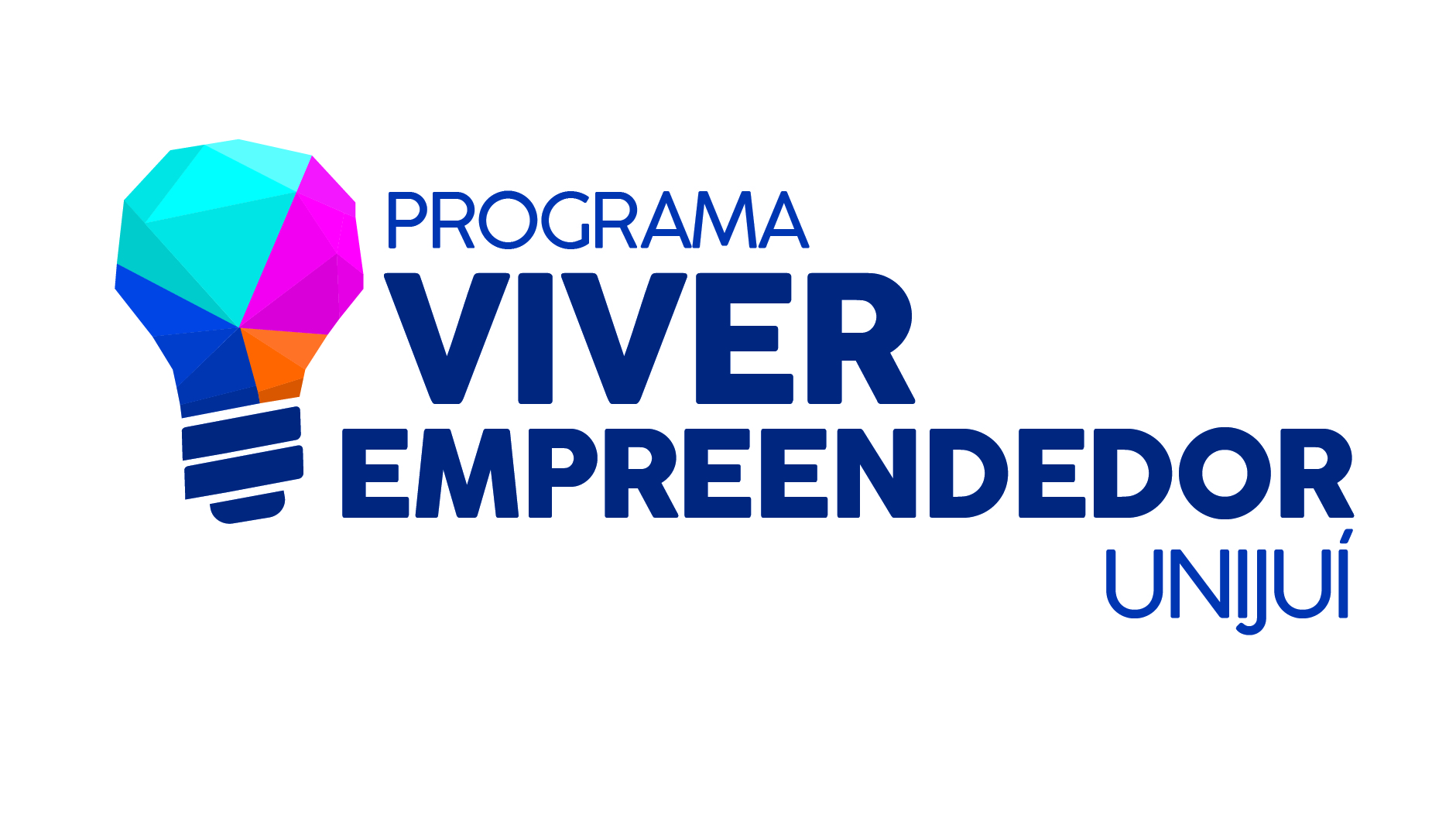 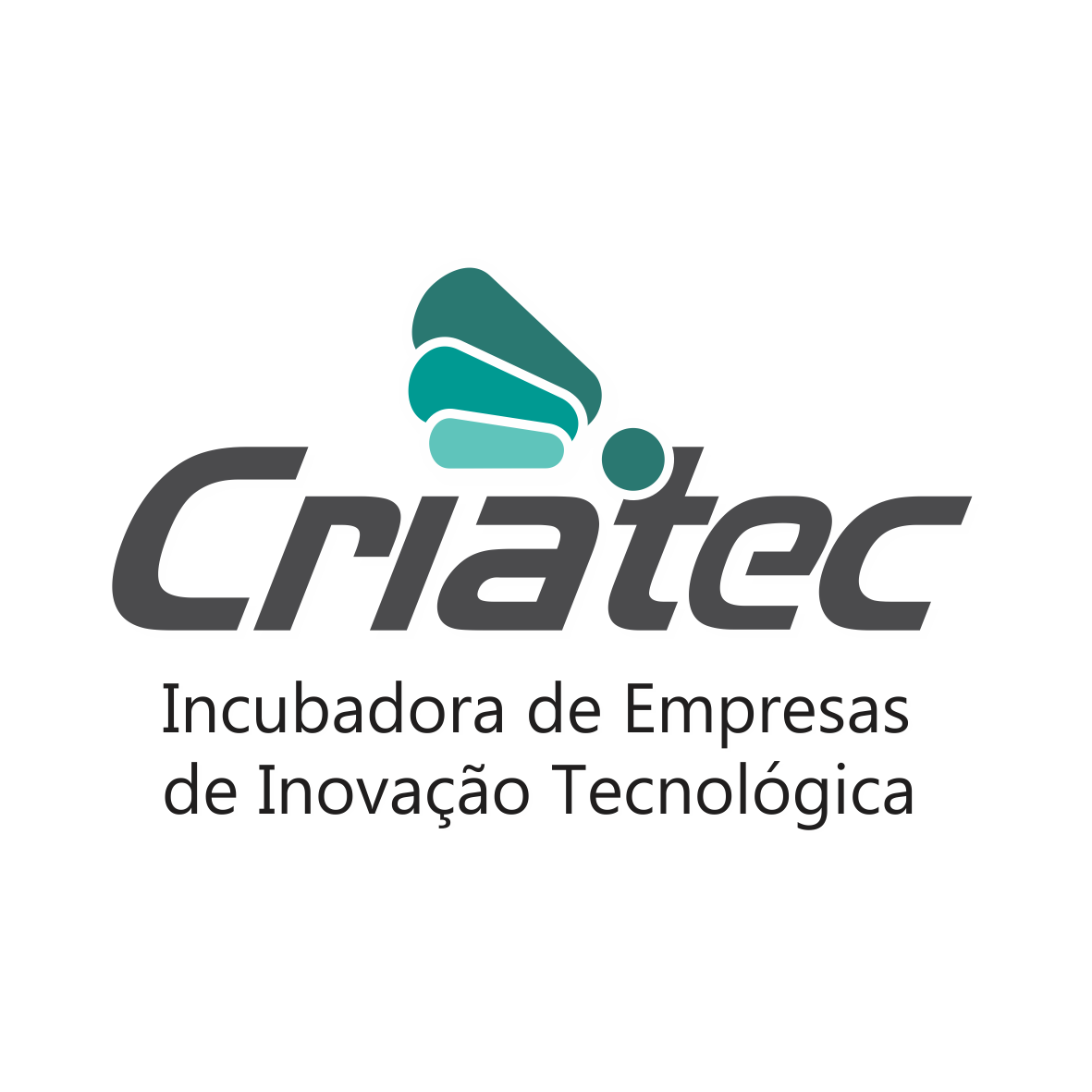 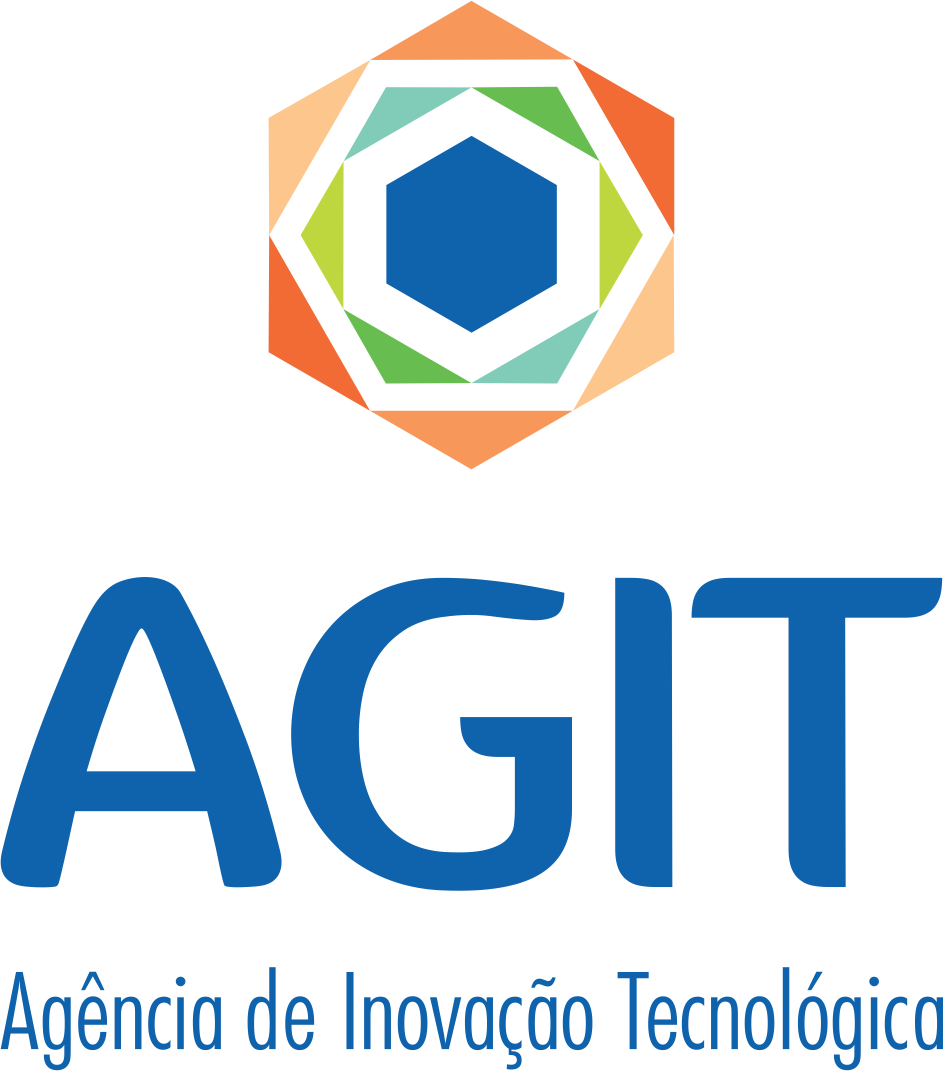 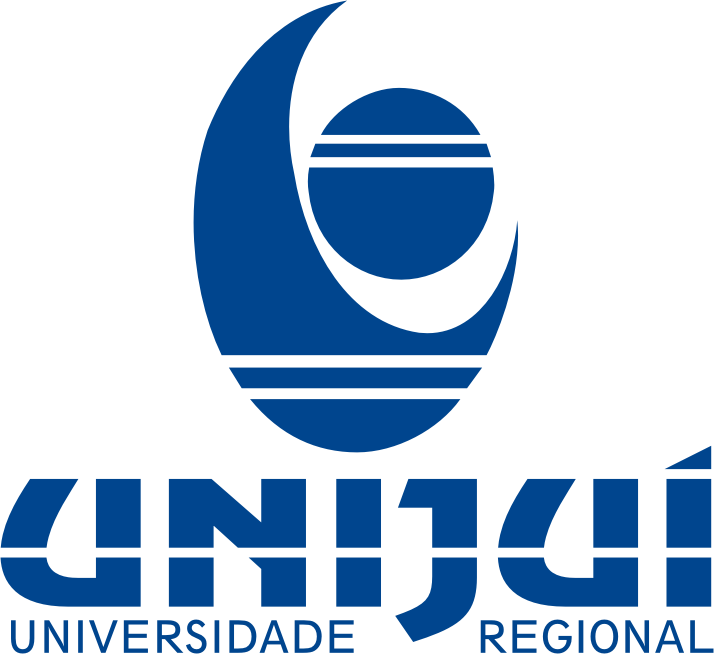 [Speaker Notes: Para alterar a imagem no slide, selecione e exclua a imagem. Em seguida, use o ícone Imagens no espaço reservado para inserir sua própria imagem.]
A OPORTUNIDADE
As últimas décadas envolveram profundas mudanças nas universidades que frente às novas demandas da sociedade, além daquelas voltadas para o ensino, pesquisa e extensão, ampliam suas interações com empresas, governo e sociedade civil, criando um ambiente propício à inovação.
O MERCADO
Nesse contexto, assumindo um papel ativo como agente de inovação a Incubadora de Empresas de Inovação Tecnológica da Unijuí (Criatec), buscando alavancar o empreendedorismo e a inovação nas regiões onde atua, disponibiliza à comunidade acadêmica, e demais pessoas interessadas em empreender o Programa 	    
                       “VIVER EMPREENDEDOR”
O PROGRAMA 
CICLO DE EVOLUÇÃO
A SOLUÇÃO
OS DIFERENCIAIS
01/8 – Abertura do programa;
07/8 - Aspectos introdutórios sobre empreendedorismo   e inovação; 
21/8 - O Contexto da Inovação;
04/9 - Oficina de Apoio ao Empreendedorismo;
11/9 - Da ideia ao negócio; 
25/9 - Happy Hour Empreendedor;
09/10 – Preparação para EXPOIJUÍ
19/10 - Apresentação da ideia de negócio (EXPOIJUÍ); 
13/11 - Festival de Empreendedorismo e Ideias Criativas.
O QUE ESTAMOS BUSCANDO
Ideias de negócio que possam ser identificadas e, posteriormente, transformadas em novas empresas, cujo impacto contribua de forma ativa para a valorização do conhecimento gerado na Universidade e para o desenvolvimento socioeconômico da região Noroeste do Estado do Rio Grande do Sul.